Metody hodnocení stavu stromů
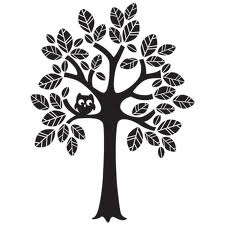 Ing. Jolana Juřicová
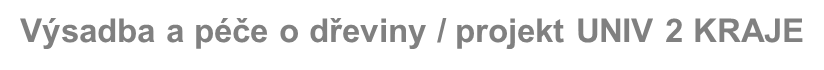 Metody hodnocení
Ve třech krocích
1. vizuální šetření
2. speciální metodiky vizuálního hodnocení
3. přístrojový test

Vizuální metodiky hodnocení stavu stromů:
VTA (Visual Tree Assessment)
SIA (Statichs Integrierte Abschatzung)
EHT (Evalution of Hazard Trees in Urban Areas)
WTA (Wind load analysis)
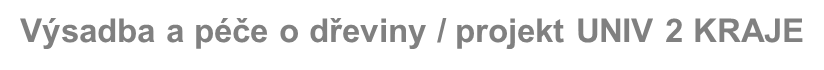 Metoda VTA
Vychází z teorie, že stromy jsou konstrukce, která samy sebe optimalizují
1.  krok: vizuální kontrola stromů
2. krok: stanovení bezpečnosti na základě dutin, velikosti zbytkové stěny, vlastností dřeva (odběr Presslerovým přírůstoměrem , vyhodnocení pomocí fraktometrů)
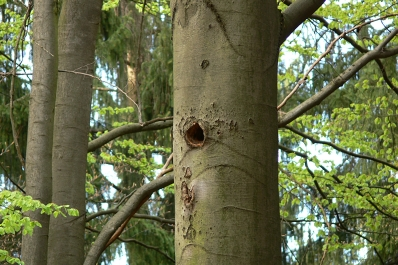 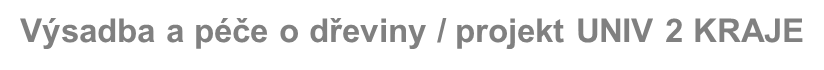 Metoda SIA
Odhad provozní bezpečnosti stromu na základě jeho druhu a dimenzí (výška, průměr kmene, tvar koruny)
Odhaluje tzv. přeštíhlení korun, tzn.stabilitu

http://www.arboristika.cz/publikace-odborne-texty/index.php

 Vstupní hodnoty: průměr kmene, tloušťka borky, výška, tvar koruny (1-4), lokalita  
Výpočet: základní hodnoty stability, minimální zbytkovou stěnu dutiny, návrh stabilizačního řezu, vliv aleje
Dle diagramů, viz pracovní list
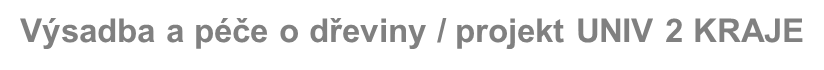 Metoda WLA
Kalkulace větrné zátěže
Metoda fungující na internetu jako placená služba, kdy si zákazník zadá parametry solitérních živých stromů
Je vypočítána odolnost proti zlomu (ne vývratu) 

http://www.windloadanalysis.com/cs
Základní informace: druh stromu, výška stromu, průměr kmene ve výčetní výšce, tloušťka borky
Charakteristika stanoviště: země, kraj, město, nadmořská výška, maximální očekávaná síla větru (standardně 32 m.s-1), průměrná roční teplota
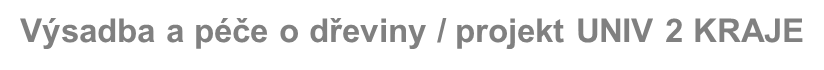 Metoda EHT
Bere v úvahu přítomnost a rozsah defektu a také hodnotí cíle pádu

1. krok: sedm základních defektů řadíme do rizika středního nebo vysokého

2.krok: pomocí bodů jsou zhodnoceny:
Pravděpodobnost pádu
Velikost defektní části
Pravděpodobnost zásahu cíle pádu
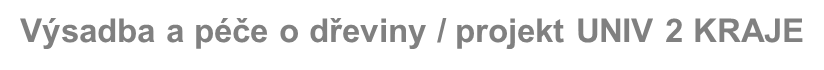 Přístrojové metody hodnocení zdravotního stavu stromů
Přístrojové metody – snaha o diagnostiky defektů, které nejsou vizuálně zřejmé

Invazivní (odstranění nebo narušení pletiv), destruktivní (vývrty do defektu), nedestruktivní
Metody bodového hodnocení, metody komplexní

Testovací tyče – do trhlin, do kořenů
Presslerův nebozez – dutý vrták, 
	destruktivní, 5-10mm
Endoskop – sledování dutin, přes vyvrtaný otvor 3mm
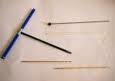 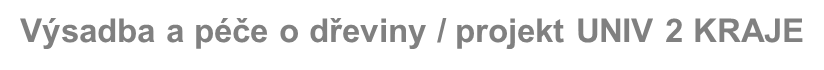 Přístrojové metody – princip rychlosti šíření zvuku
Princip: na jedné straně kmene je vysílač zvuku, na druhé přijímač, měří se rychlost šíření, nejlépe se zvuk šíří zdravým dřevem, dutiny, trhliny, hniloby obchází
Impulzní kladivo
Arbosonic (ADD) 
Picus – soubor impulsních
 kladiv napojených na 
počítač, výsledkem barevný 
obraz kmene

http://old.zf.mendelu.cz/veda-vyzkum/seminare/tvz/prispevky/Kolarik.pdf
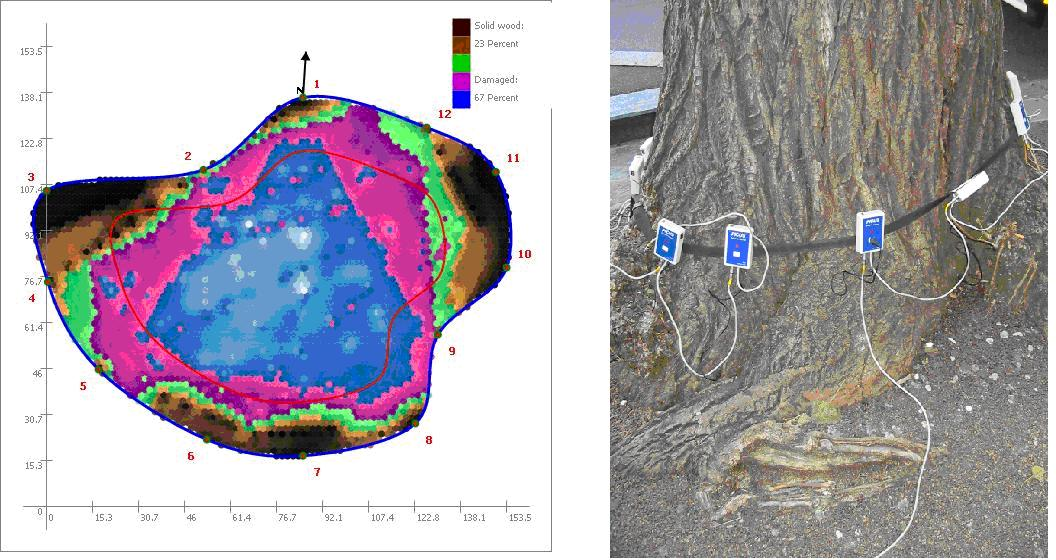 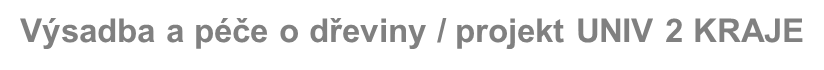 Další přístrojové metody
Penetrometry – měření odporu, který dřevo klade při průniku vrtáčku nebo jehly
Typy penetrometrů: 		Resistograph (SRN) 
						Teredo (SRN) 
 						MicroProbe (USA) 
						Sibert DDD (UK)
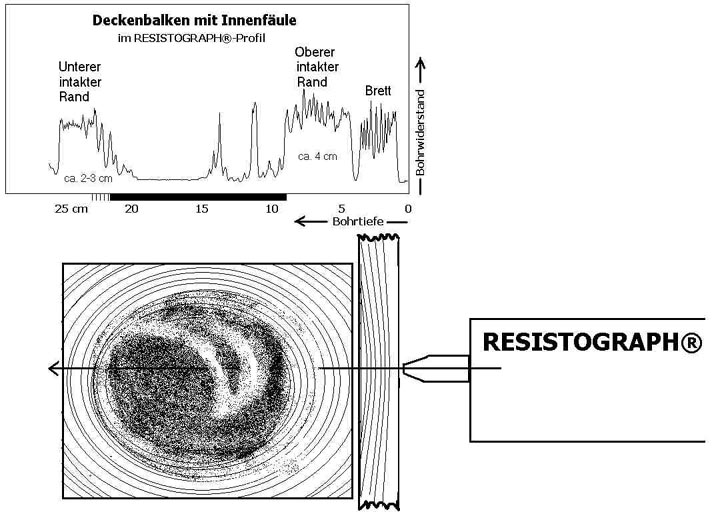 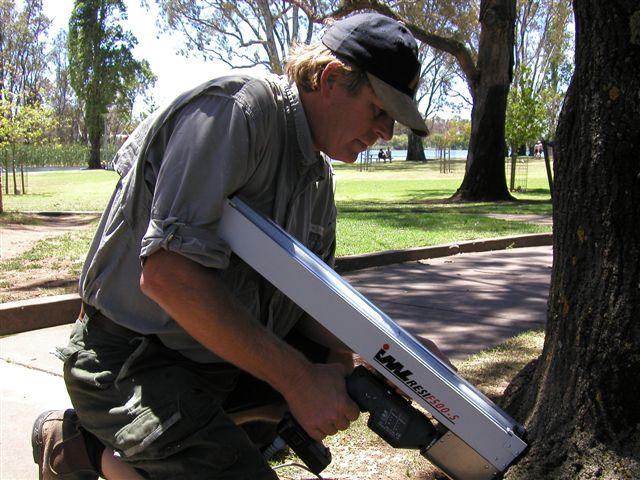 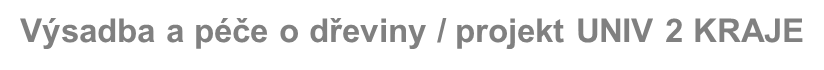 Další přístrojové metody
Sledování změn elektrického odporu – krátké impulsy jednosměrného proudu, sonda se vkládá do předem vyvrtaného otvoru
Typy: Shigometer, odporová tomografie
Celá řada faktorů ovlivňuje výsledek 

Stromový radar (TreeRadar) –
neinvazivní systém skenování vnitřku 
kmene stromu nebo skenování podzemí
pro analýzu kořenů, založen na principu 
podzemního radaru (Ground Penetrating
Radar (GPR)), je plně nedestruktivní
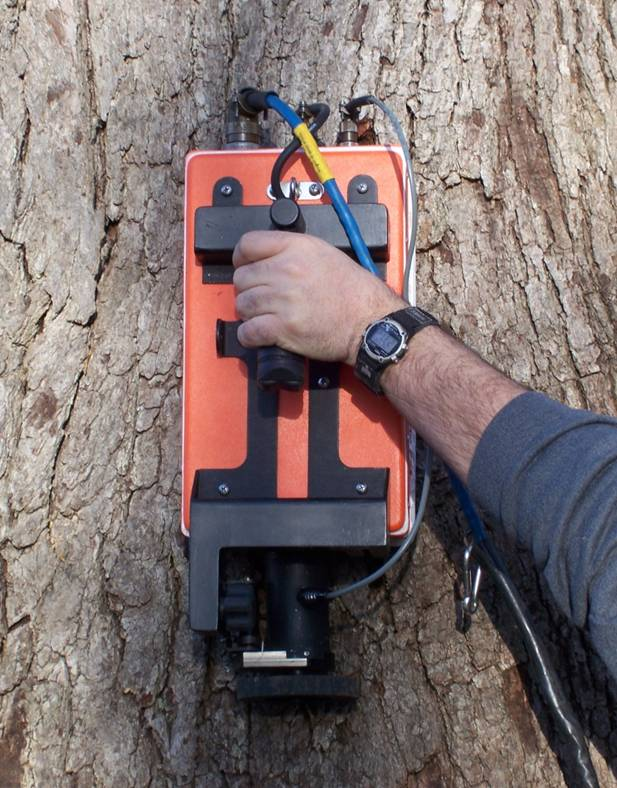 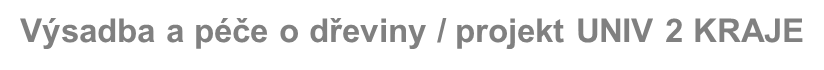 Tahové zkoušky
Static Integrated Method (SIM)
Hodnotí strom jako celek, spolehlivá, drahá metoda
Měří odolnost stromu proti zlomu a vyvrácení, výsledkem je hodnota bezpečnosti vyjádřená v %
Strom je uměle zatížen pomocí navijáku,
    inklinometr měří náklon (odolnost proti
    vývratu), 
    elastometr měří deformaci vláken 
    (odolnost proti zlomu)
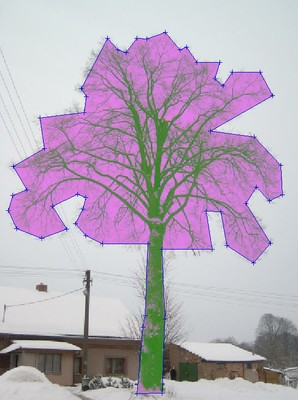 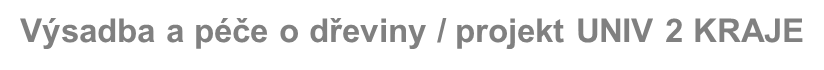 Tahové zkoušky
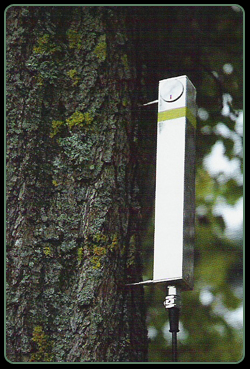 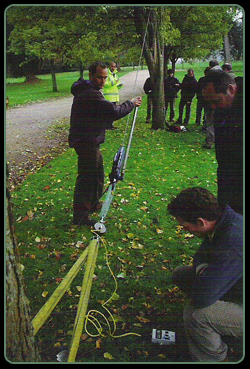 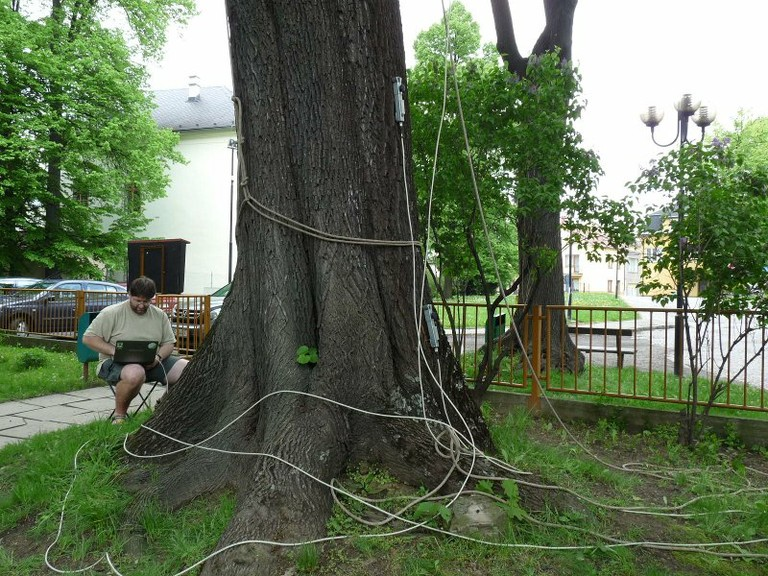 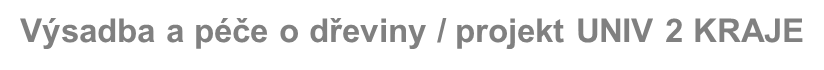 Informační zdroje
http://www.svsmp.cz/mestska-zelen/realizovane-akce-1/zhodnoceni-provozni-bezpecnosti-dubu-rostouciho-pred-budovou-zapadoceskeho-muzea-v-plzni.aspx
http://old.zf.mendelu.cz/veda-vyzkum/seminare/tvz/prispevky/Kolarik.pdf
http://www.naturallytrees.com.au/page/picus_sonic_tomograph_ultrasound.html
http://www.safetrees.cz/sluzby/hodnoceni-stavu-stromu/provozni-bezpecnost-stromu.htm
http://www.treeworks.co.uk/seminars/seminar4review.phpl
http://www.windloadanalysis.com/cs
http://wood.mendelu.cz/cz/sections/FEM/?q=node/88
http://www.arboristika.cz/publikace-odborne-texty/index.php
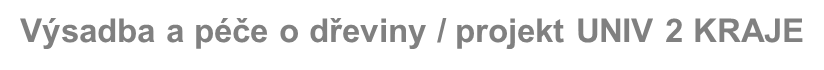 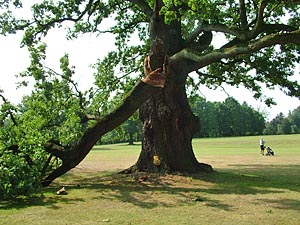 Děkuji za pozornost
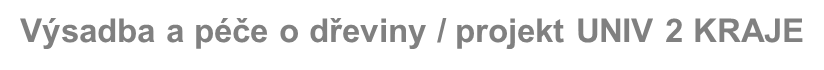